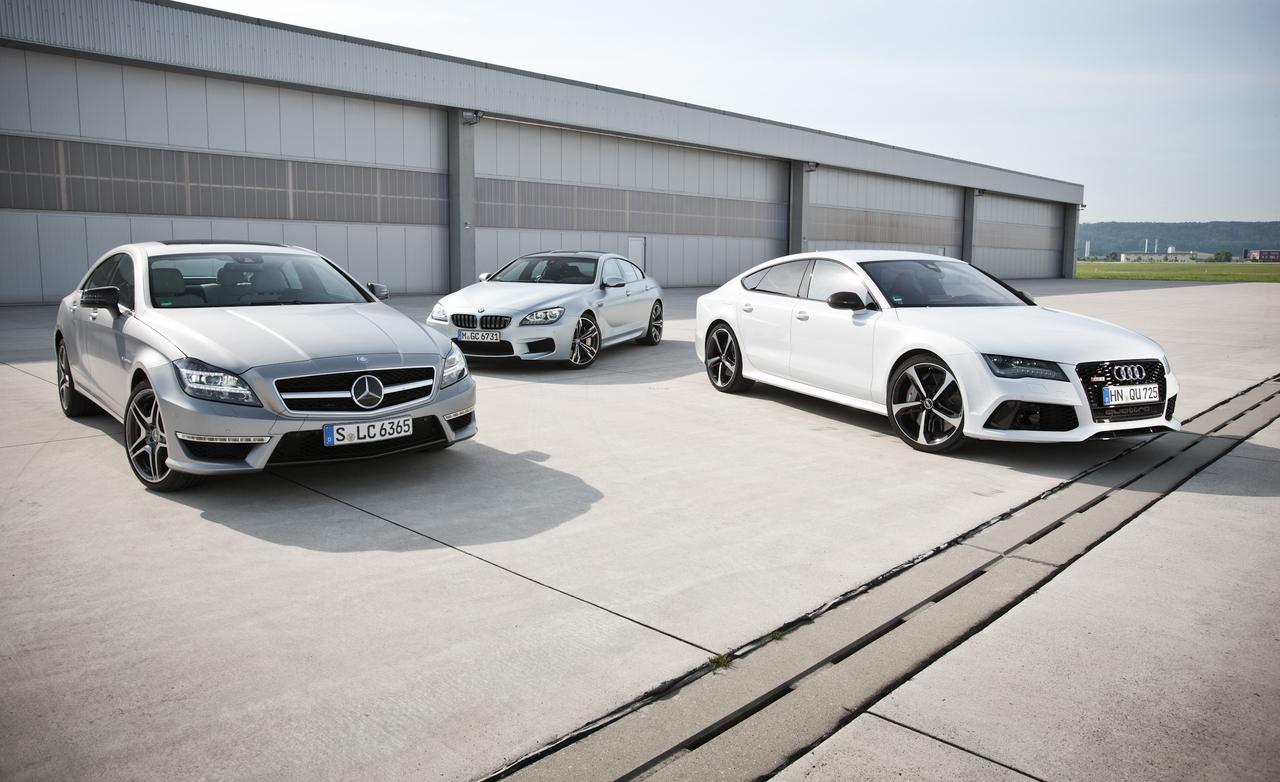 European Automotive Clusters
Case Study
Christina Kühr, Isabell Jahn, Benjamin Otto
E120247IB; E120164IB; E120151IB
Gliederung
Verteilung der Cluster in Europa
Automotive Sweden
Centrope
BMW AG
Daimler AG
Volkswagen AG
Marken
Zahlen, Daten, Fakten
Cluster Sachsen
Verteilung der Cluster in Europa
Automotive Sweden
Centrope
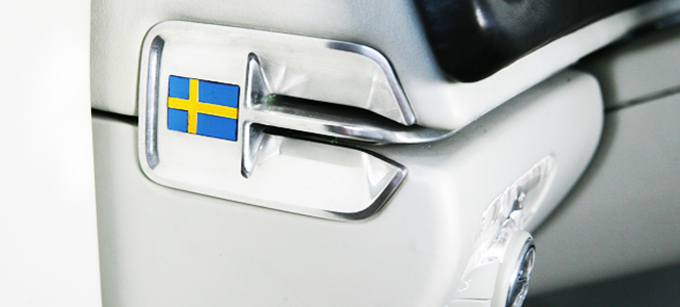 Automotive Sweden
Lage: um Provinz von Västra Götaland
Jeder 3. Job ist abhängig vom Cluster
850.000 Fahrzeuge jährlich
50% der weltweit führenden Zulieferer mit Zweigstellen vor Ort
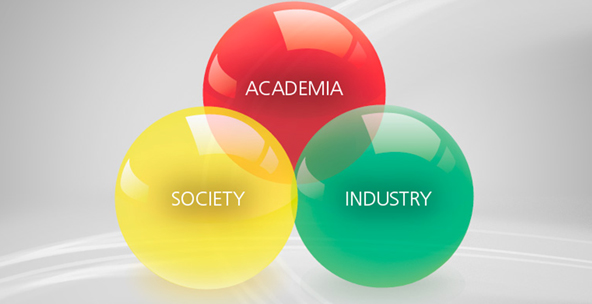 Tripple- Helix
Automotive Sweden
OEMs
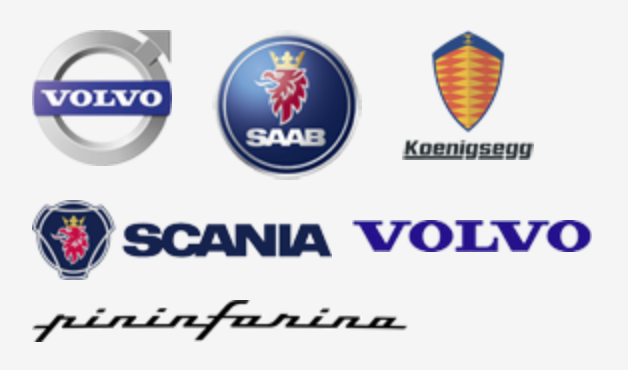 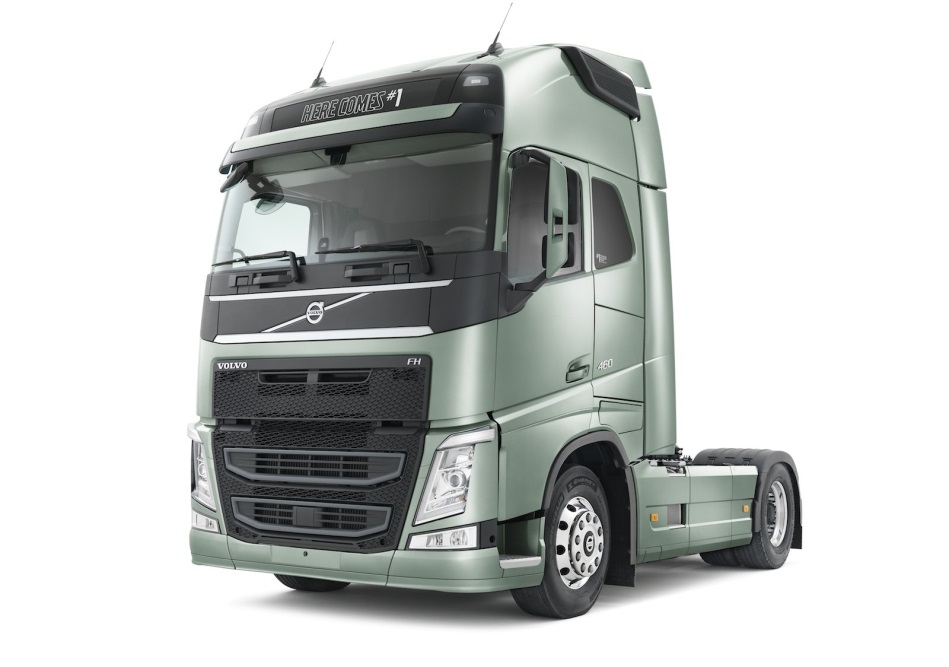 Automotive Sweden
VOLVO Group
110.000 MA
18 Produktionsstandorte
LKW, Busse, Baumaschinen, Boote
VOLVO Personvagnar AB
23.200 MA
1999 an Ford verkauft
Ausschließlich PKW
Umsatz: 13,2 Mrd. EURO
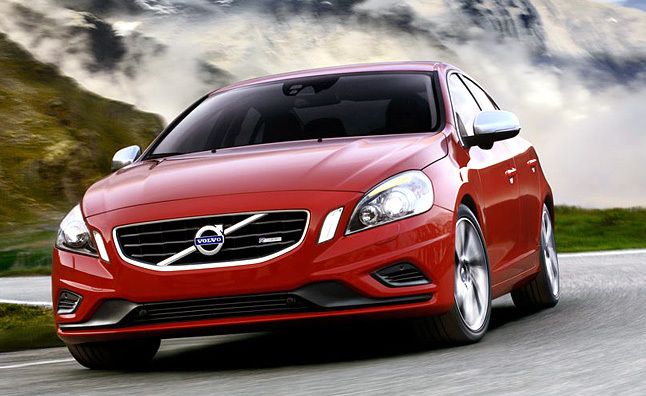 Centrope
10 Automobilhersteller im Radius von 300km um Wien
5% der weltweiten Automobilproduktion
Besteht aus 22 Clustern
300 Mitglieder, davon 70% KMU + 4 OEM
Volkswagen, BMW, Mercedes, Opel, Citroen, Peugeot
36.000 MA
60 Universitäten
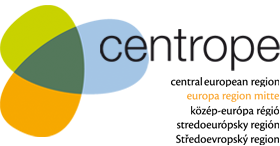 Centrope
Centrope
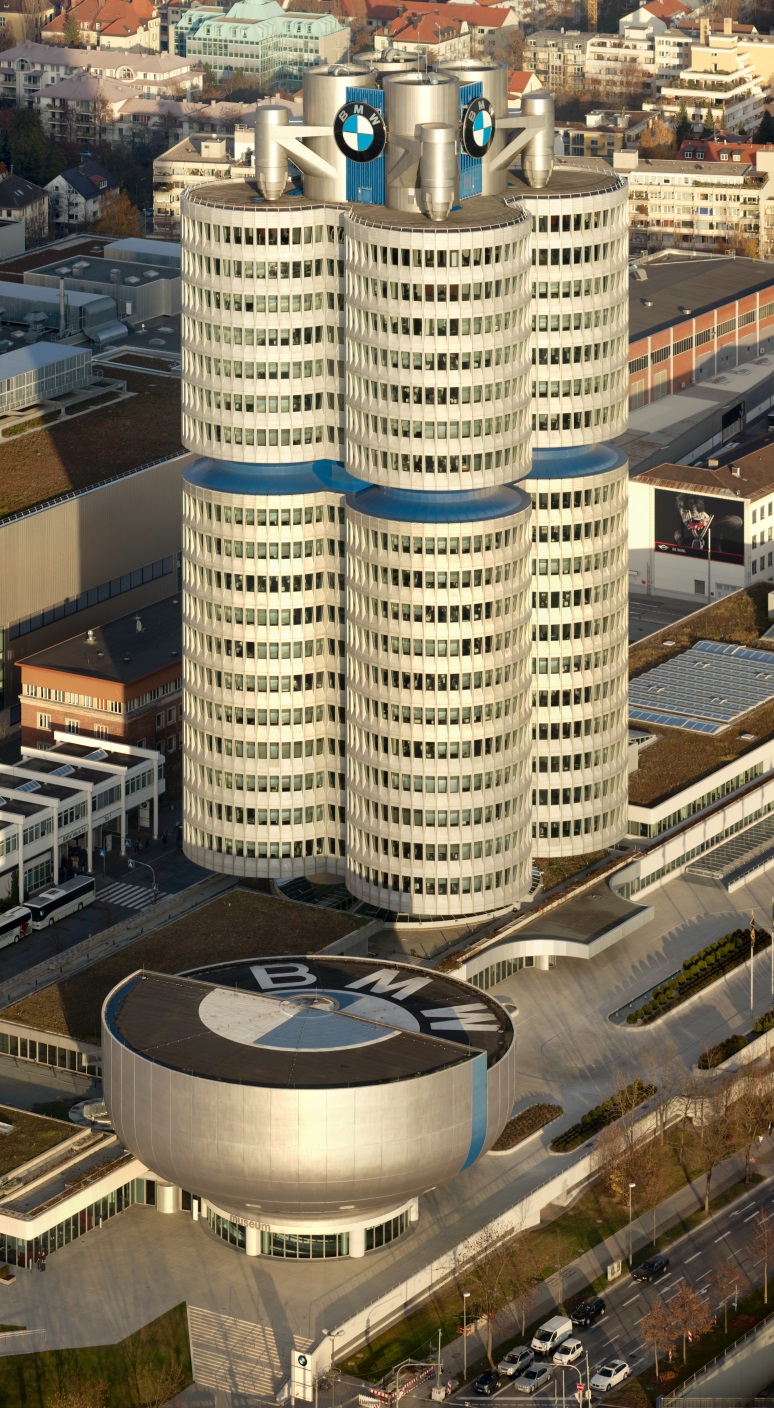 BMW AG
110.351 MA
Umsatz:	76.058 Mio. €
30 Produktionsstandorte in 
  14 Ländern
Marken: MINI, Rolls Royce
2 Mio. Auslieferungen pro Jahr
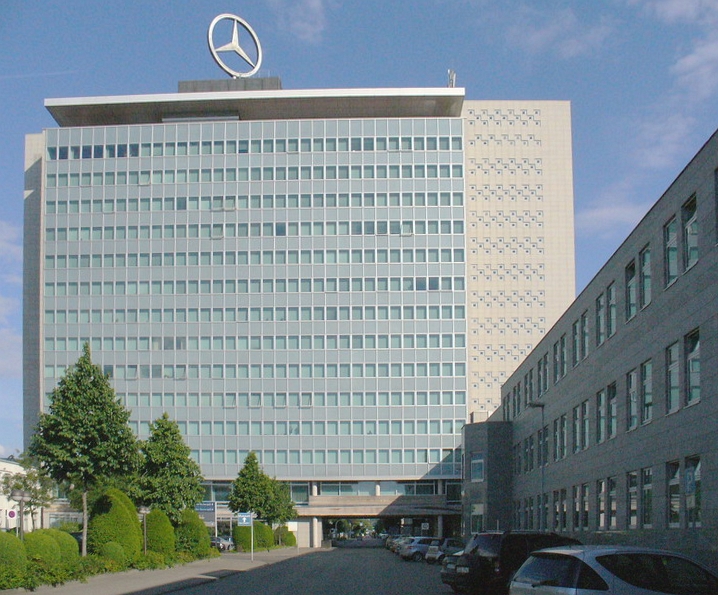 Centrope
Daimler AG:
274.616 MA
Umsatz:	 117.982 Mio. €
Marken: Mercedes Benz, Daimler Trucks, Freightliner
2,5 Mio. Auslieferungen pro Jahr
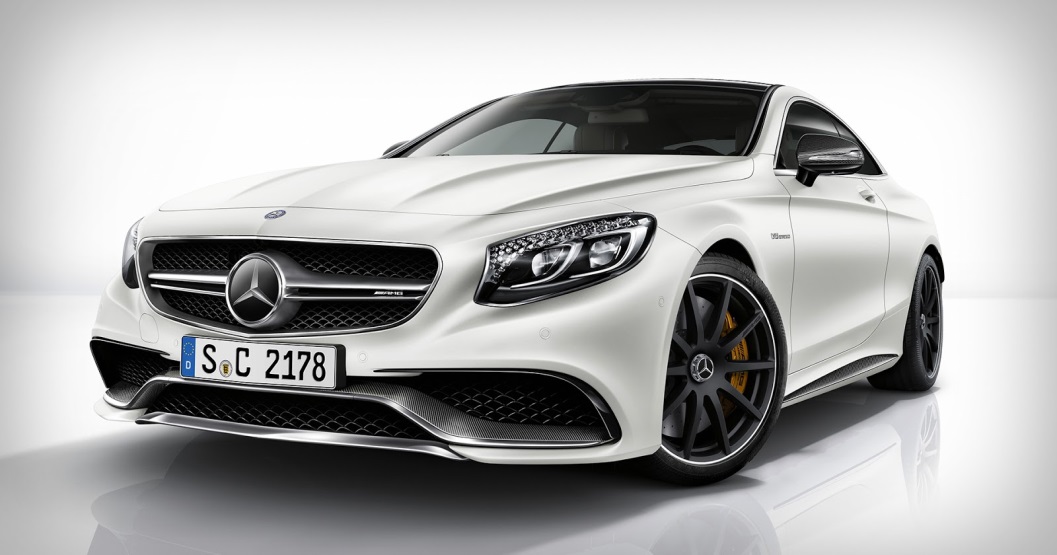 Centrope
Volkswagen AG
Marken:
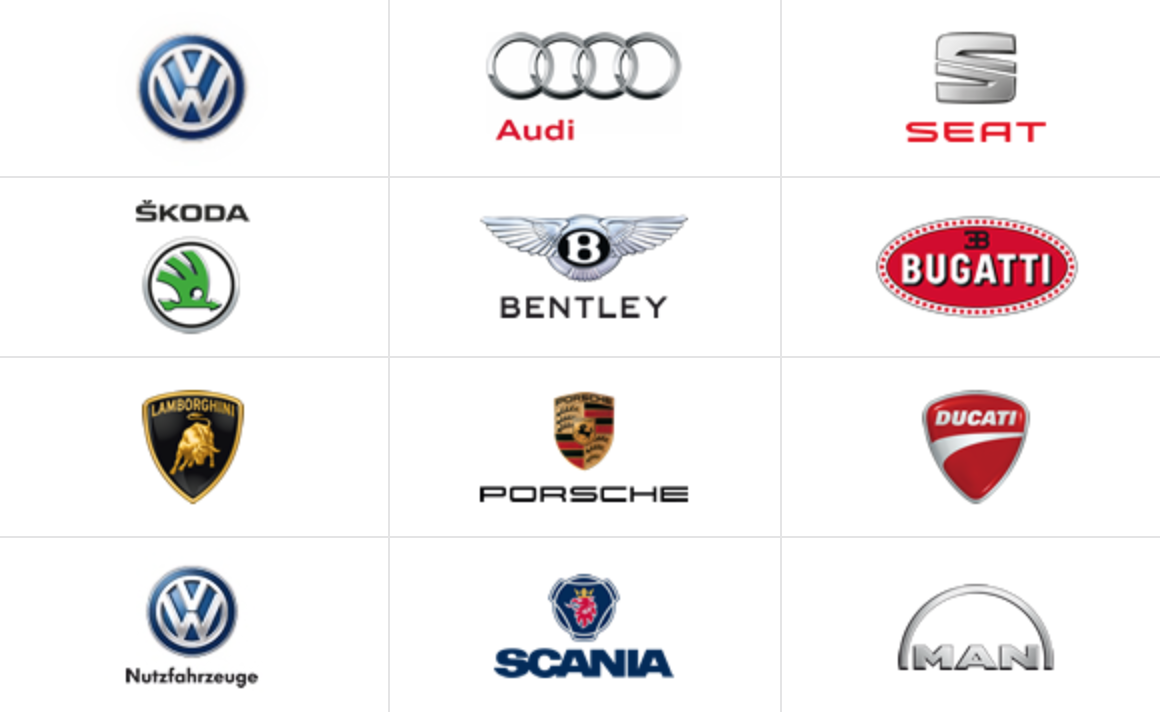 Centrope
Volkswagen
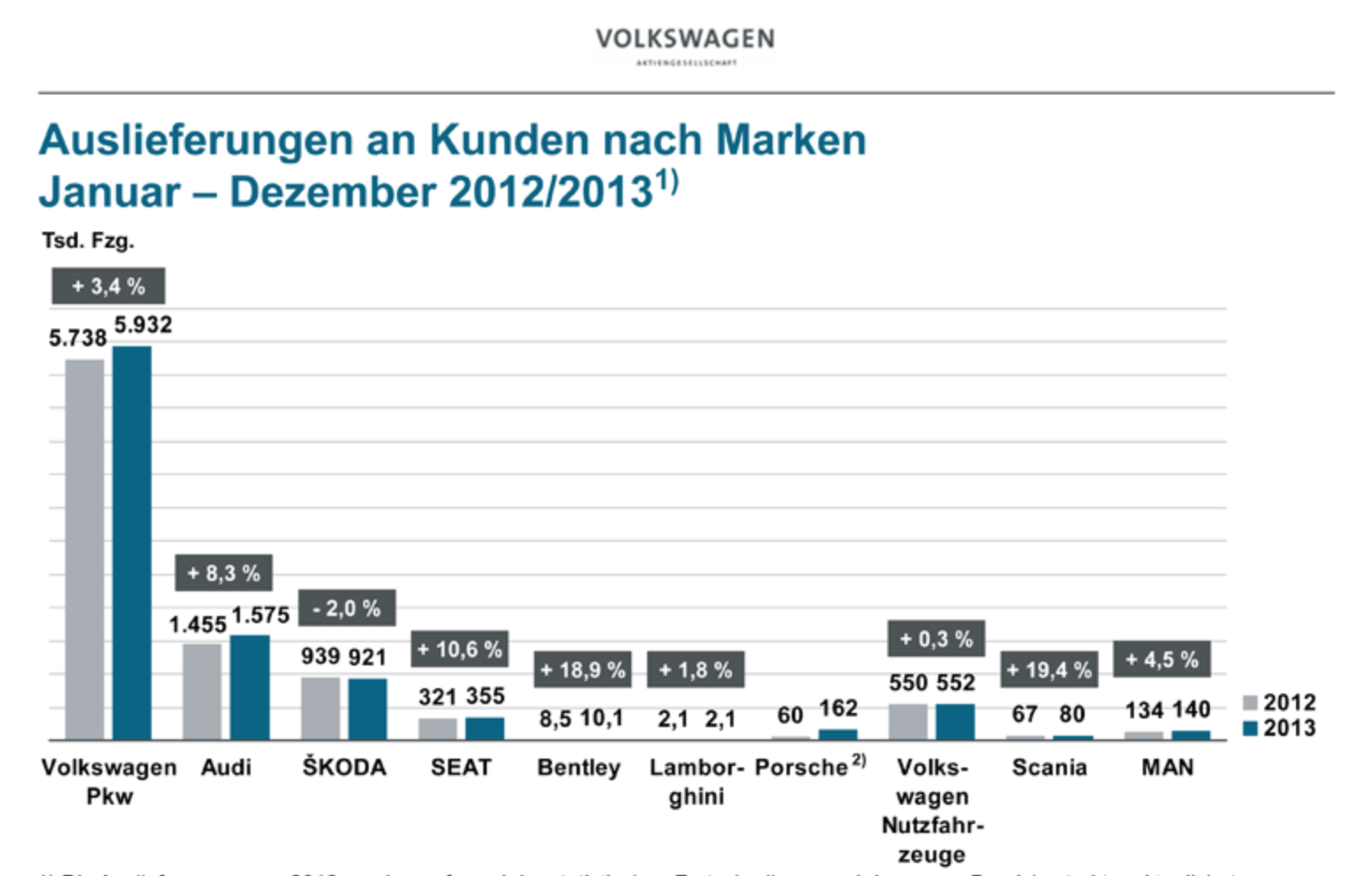 Centrope
Volkswagen
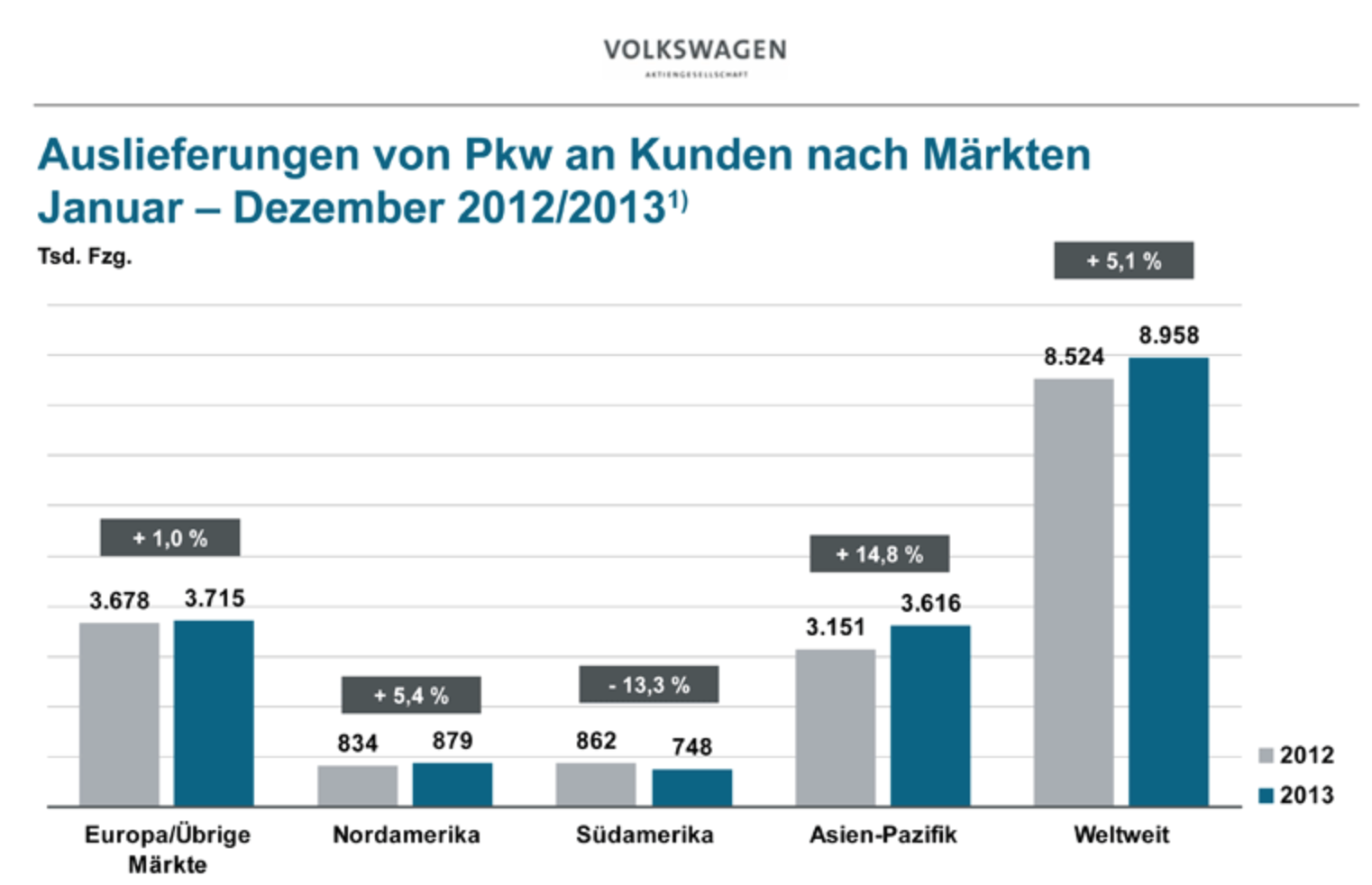 Centrope
Volkswagen
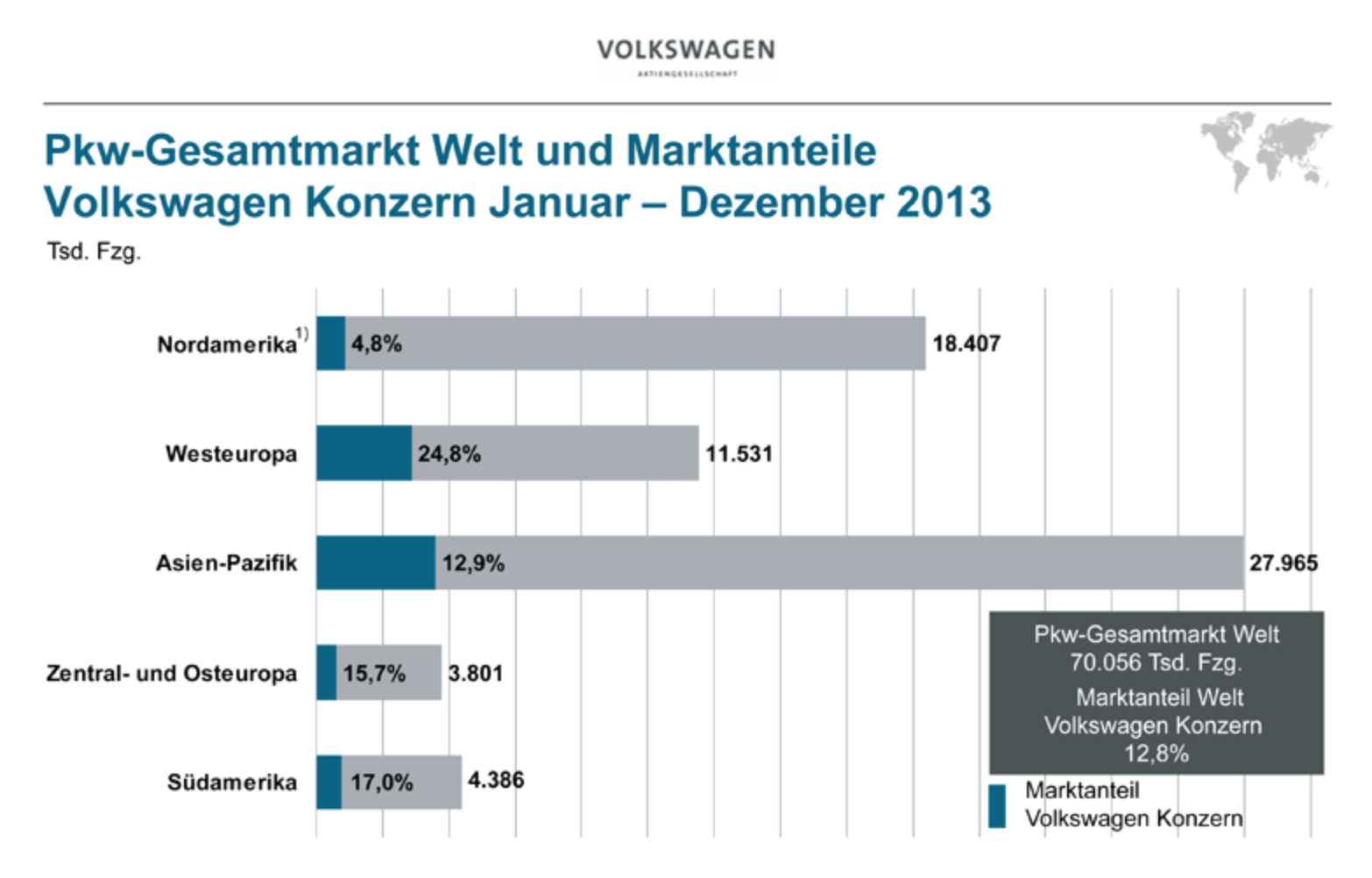 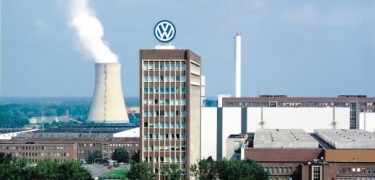 Centrope
Volkswagen
572.800 MA
Umsatz: 197.000 Mio €
Auslieferungen: 9.731.000
107 Fertigungsstätten in 27 Ländern
Produktion von 39.350 Fahrzeugen pro Tag
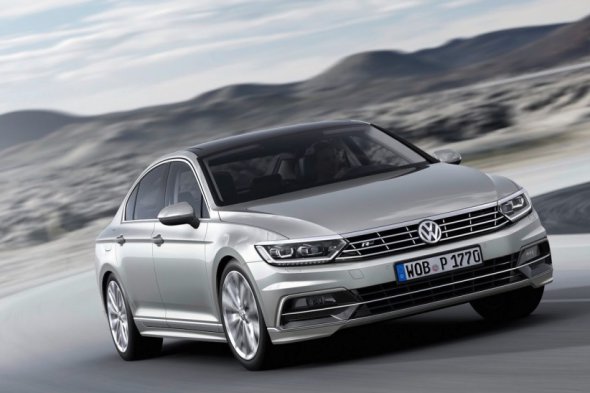 Centrope
Volkswagen
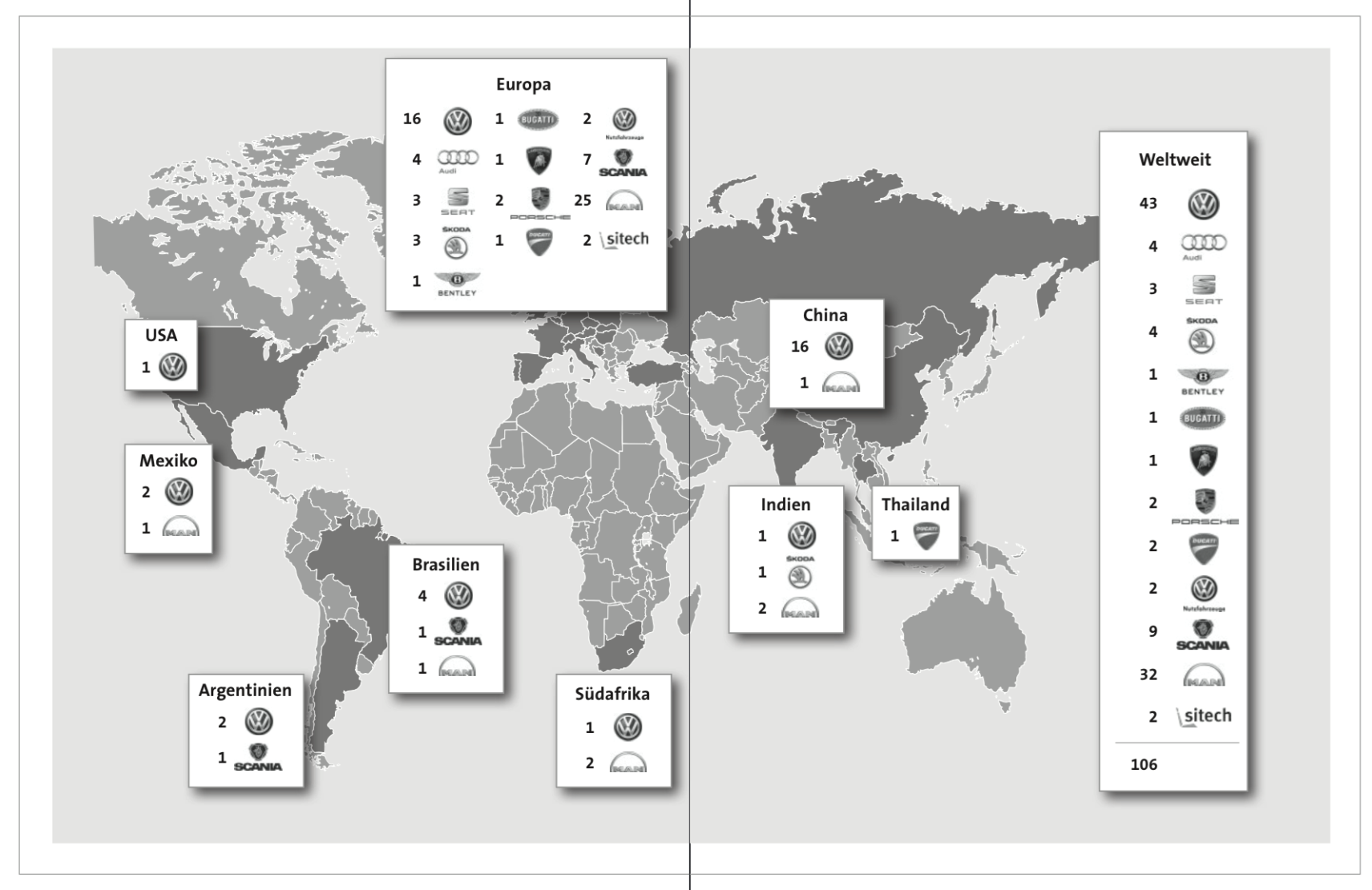 Centrope
Volkswagen
	Beste Supplier der VW AG
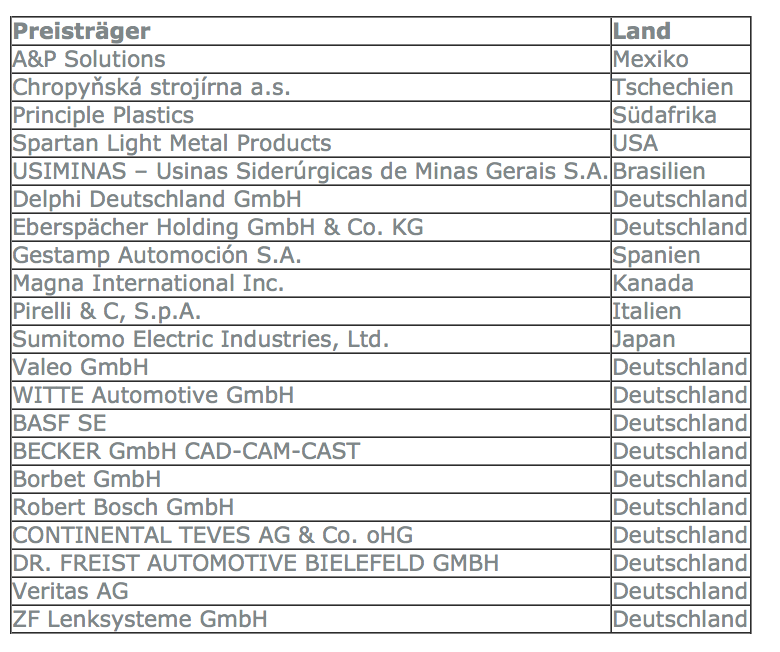 Cluster Sachsen
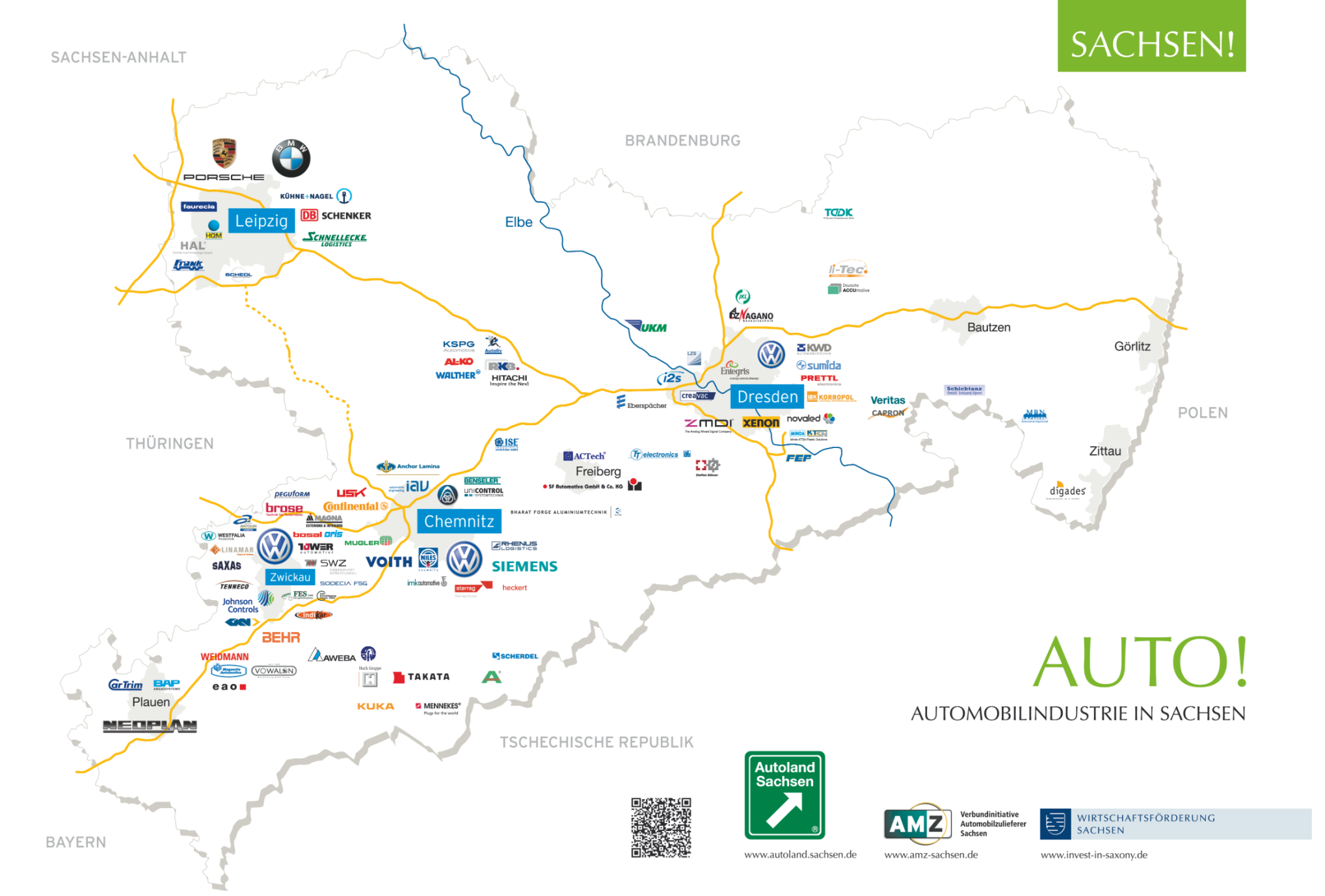 Volkswagen
Vielen Dank für die Aufmerksamkeit!
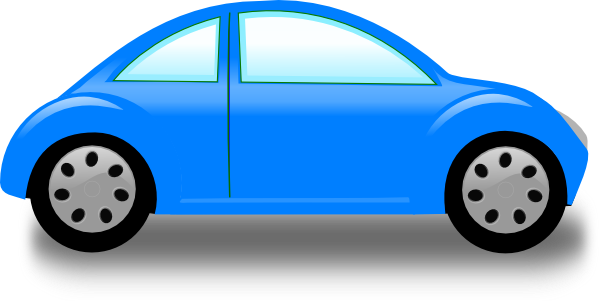